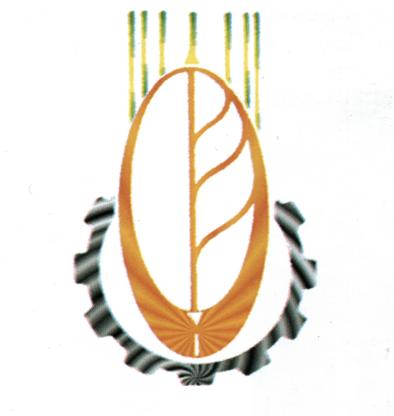 ГНУ ВНИИЗ Россельхозакадемии
Научные основы хранения 
и переработки зерна, заготовленного в период засухи
Мачихина Л.И.,  доктор технических наук, директор
Международный форум «Аграрное Черноземье»
19-21 июля 2011 г.
г. Орел, Бизнес-центр «ГРИНН»
Валовой сбор зерновых и зернобобовых культур в хозяйствах всех категорий
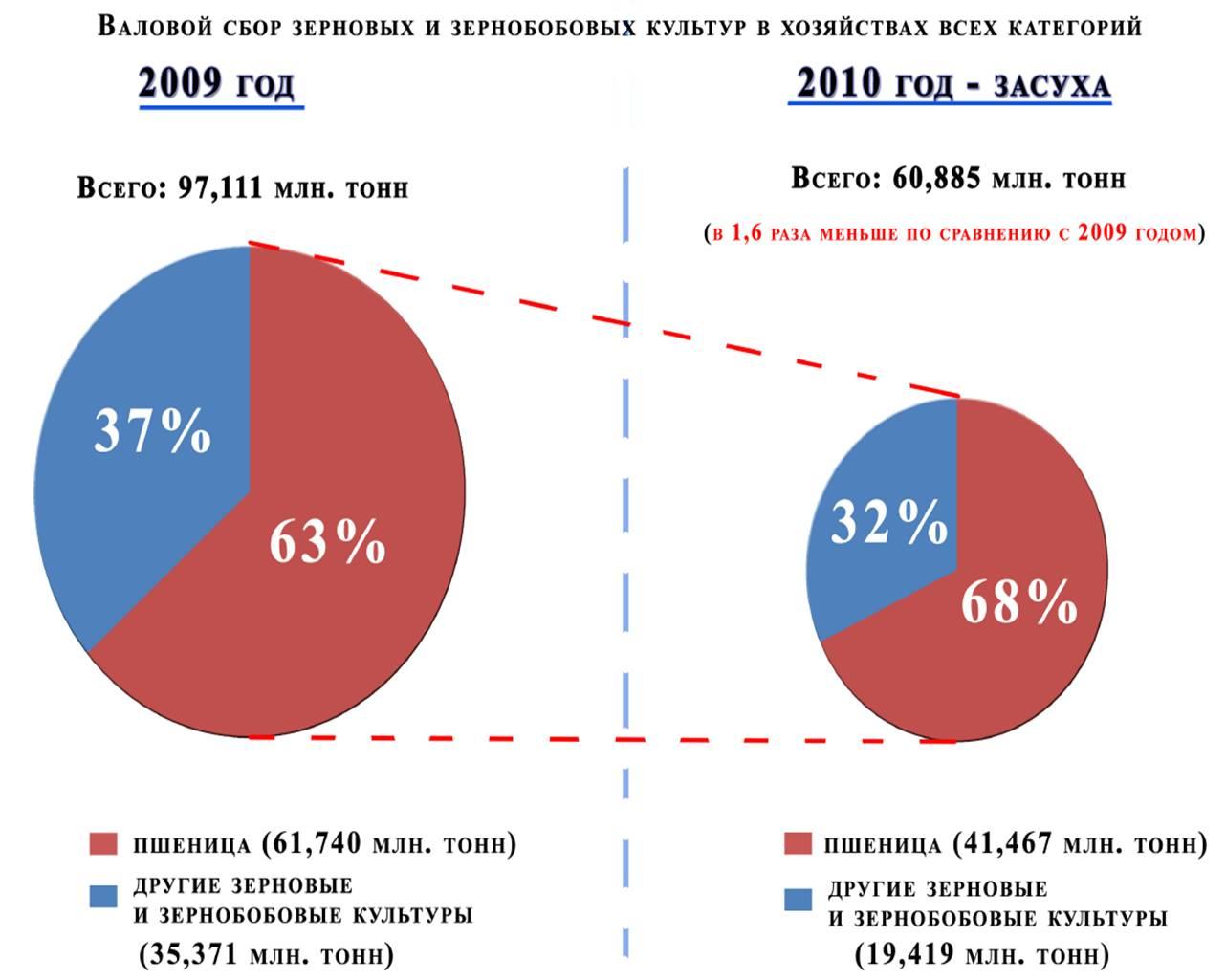 Валовой сбор пшеницы озимой и яровой в хозяйствах всех категорий 2009-2010 гг.
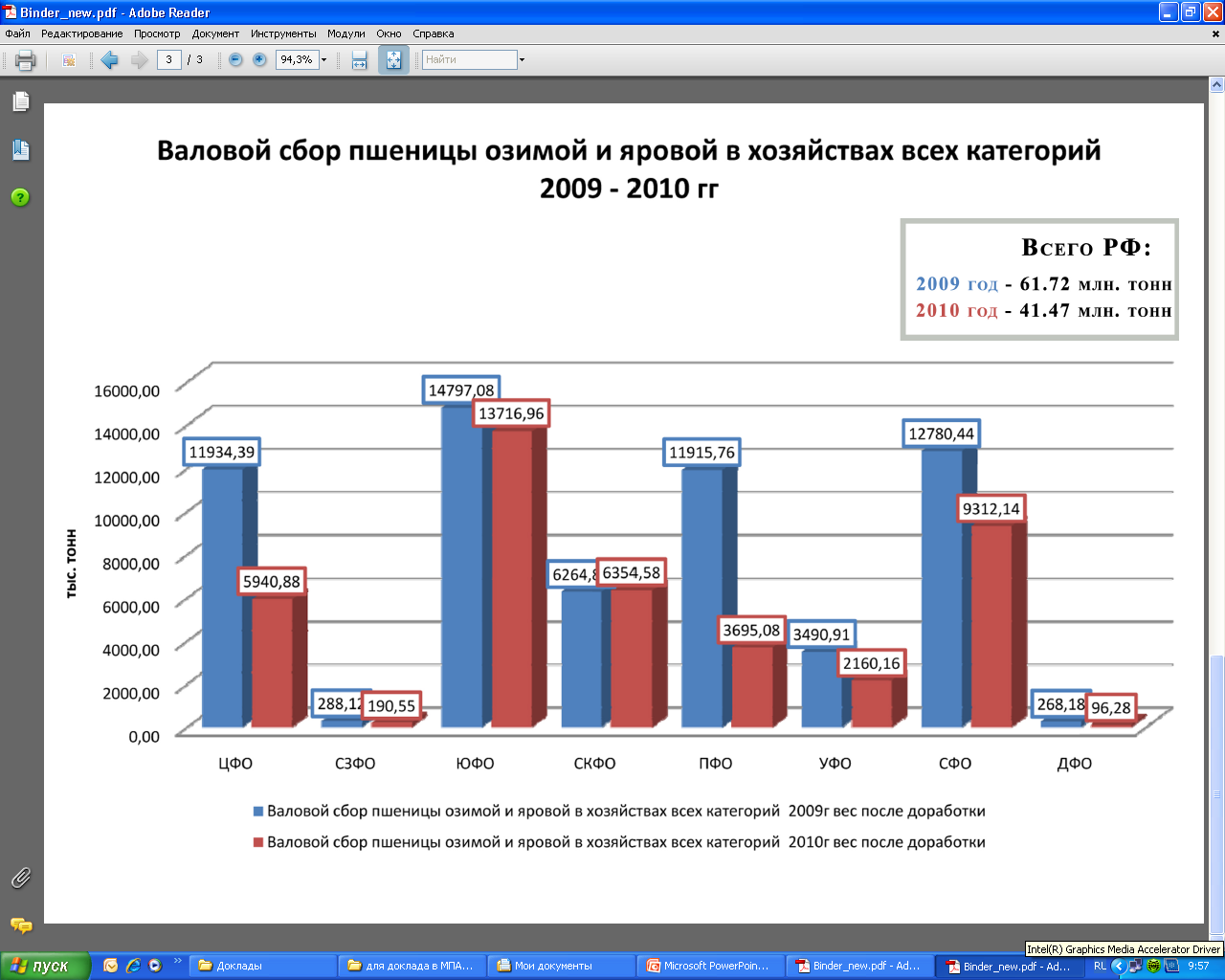 Суховейное зерно образуется, когда суховей длится не менее 5 дней с минимальной относительной влажностью воздуха 30% и менее, максимальной температурой воздуха 25% и более при средней скорости ветра 5м/с и более.
	Засуха, длительный и значительный недостаток осадков, чаще при повышенной температуре и пониженной влажности воздуха, в результате которого иссякают запасы влаги в почве, приводит к снижению или полной гибели урожая. Обилие солнечного тепла и сухость воздуха создают повышенную испаряемость (атмосферная засуха), и запасы почвенной влаги без пополнения их дождями истощаются (почвенная засуха).  Наиболее  губительны  весенне-летняя  и летне-осенняя засуха. Чаще всего засуха наблюдается в степной зоне, реже – в лесостепной (2-3 раза за столетие засуха бывает даже в лесной зоне).
Действие суховея может быть губительным в условиях недостатка почвенной влаги. В большинстве случаев наблюдается совмещение атмосферной и  почвенной засухи. О влиянии суховея на физиологические процессы, происходящие в растениях даже сегодня известно очень мало. Рассмотрим некоторые закономерности, которые были установлены российскими учеными.
По данным А.Б.Вакара и З.Б.Дроздовой (1948), суховейное зерно более щуплое, масса 1000 зерен суховейного зерна меньше нормального на 35,3%, но клейковины в нем на 57,7% больше, чем в нормальном зерне, при постоянной II группы качества (табл.1).
Таблица 1
Изменение массы 1000 зерен и сырой клейковины у суховейного зерна
По данным   Е.Д. Казакова и  В.Л. Кретовича  (1979), в зерне, захваченном суховеем, поступление питательных веществ снижается на 40-60% и значительно увеличение стекловидности зерна пшеницы (табл.2).
Таблица 2
Изменение массы 1000 зерен и стекловидности 
у суховейного зерна
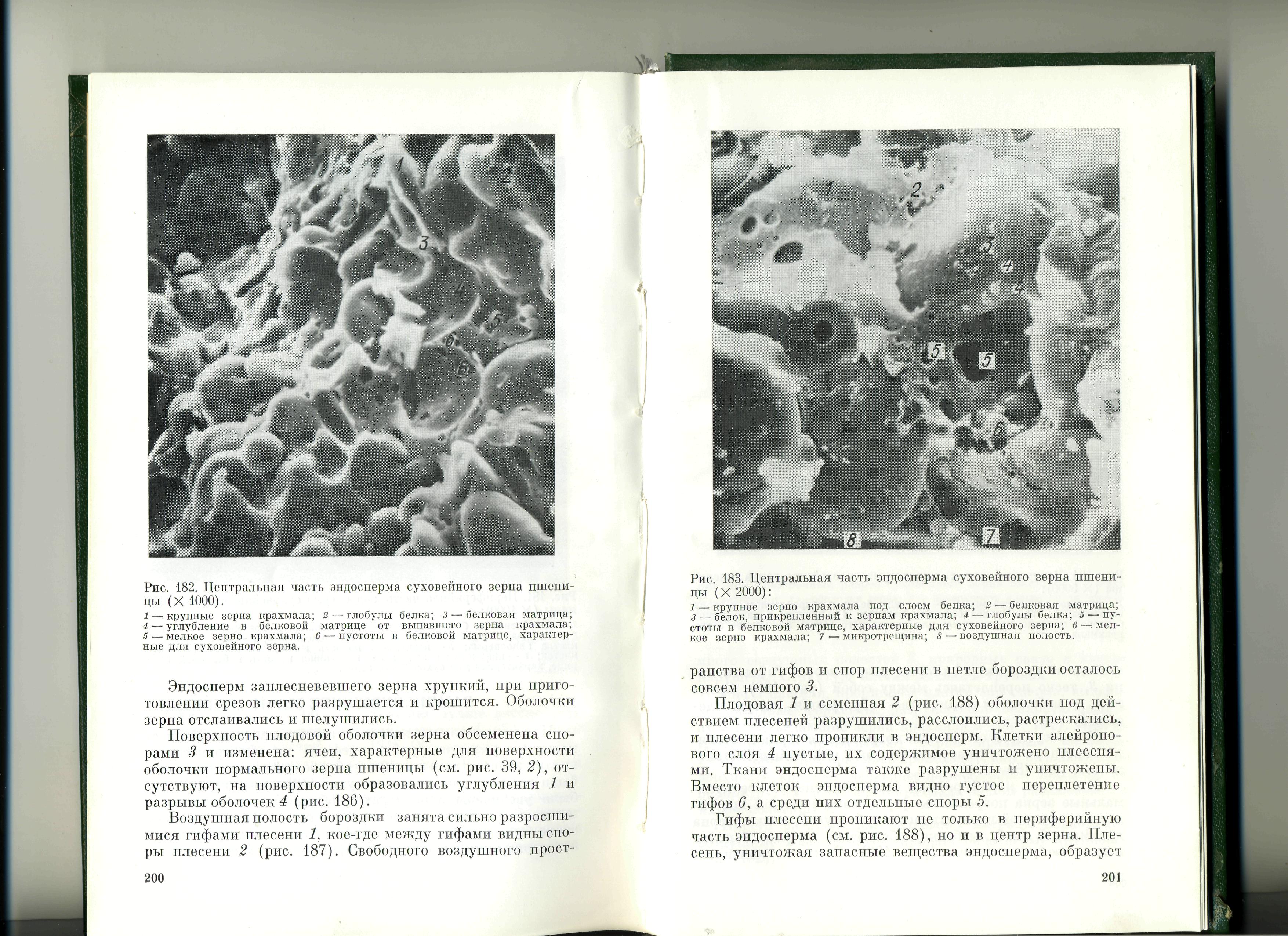 Но как отмечает  Е.П. Попова (1979), в созре-вающем зерне, захвачен-ном засухой, под действием высоких температур, но еще при наличии свобод-ной воды в коллоидных веществах клетки происхо-дит необратимая коагуля-ция – в белковой матрице образуются пустоты (рис.1). Матрица становится порис-той и плотно прилегает к зернам крахмала, она как бы «запекается», быстро отдавая влагу сухому горячему воздуху. Процесс созревания зерна приоста-навливается.
Рис.1. Центральная часть эндосперма суховейного зерна пшеницы (1000)

1 – крупные зерна крахмала; 2 – глобулы белка; 3 – белковая матрица; 4 – углубление в белковой матрице от выпавшего зерна крахмала; 5 – мелкое зерно крахмала; 6 – пустоты в белковой матрице, характерные для суховейного зерна
В белковой матрице 2 (рис.2) в большом количестве образуются пустоты 5, характерные для суховейного зерна.
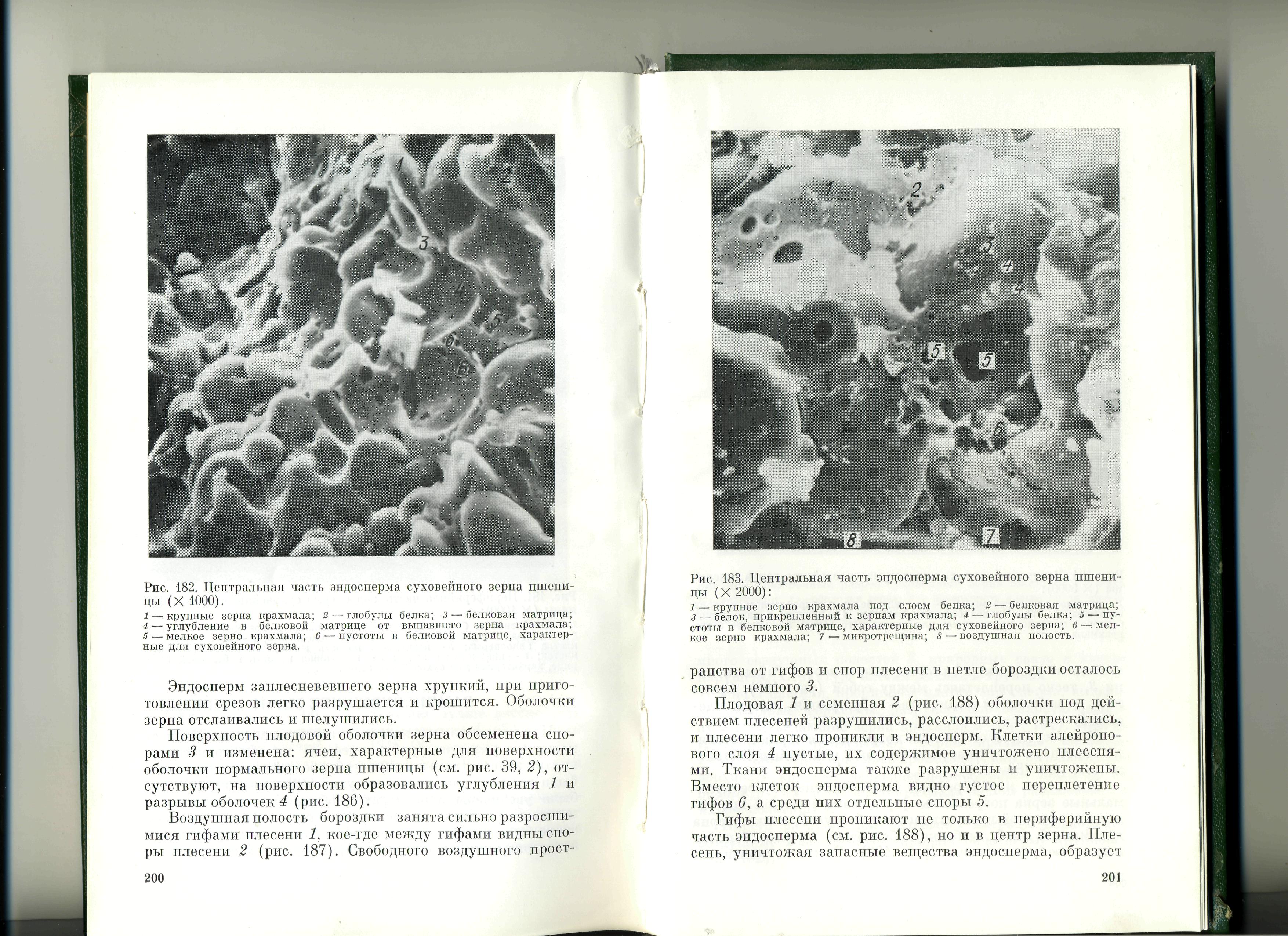 Рис.2. Центральная часть эндосперма суховейного зерна пшеницы (2000)

1 – крупное зерно крахмала под слоем белка; 2 – белковая матрица; 3 – белок, прикрепленный к зернам крахмала; 4 – глобулы белка; 5 – пустоты в белковой матрице, характерные для суховейного зерна; 6 – мелкое зерно крахмала; 7 – микротрещина; 8 – воздушная полость.
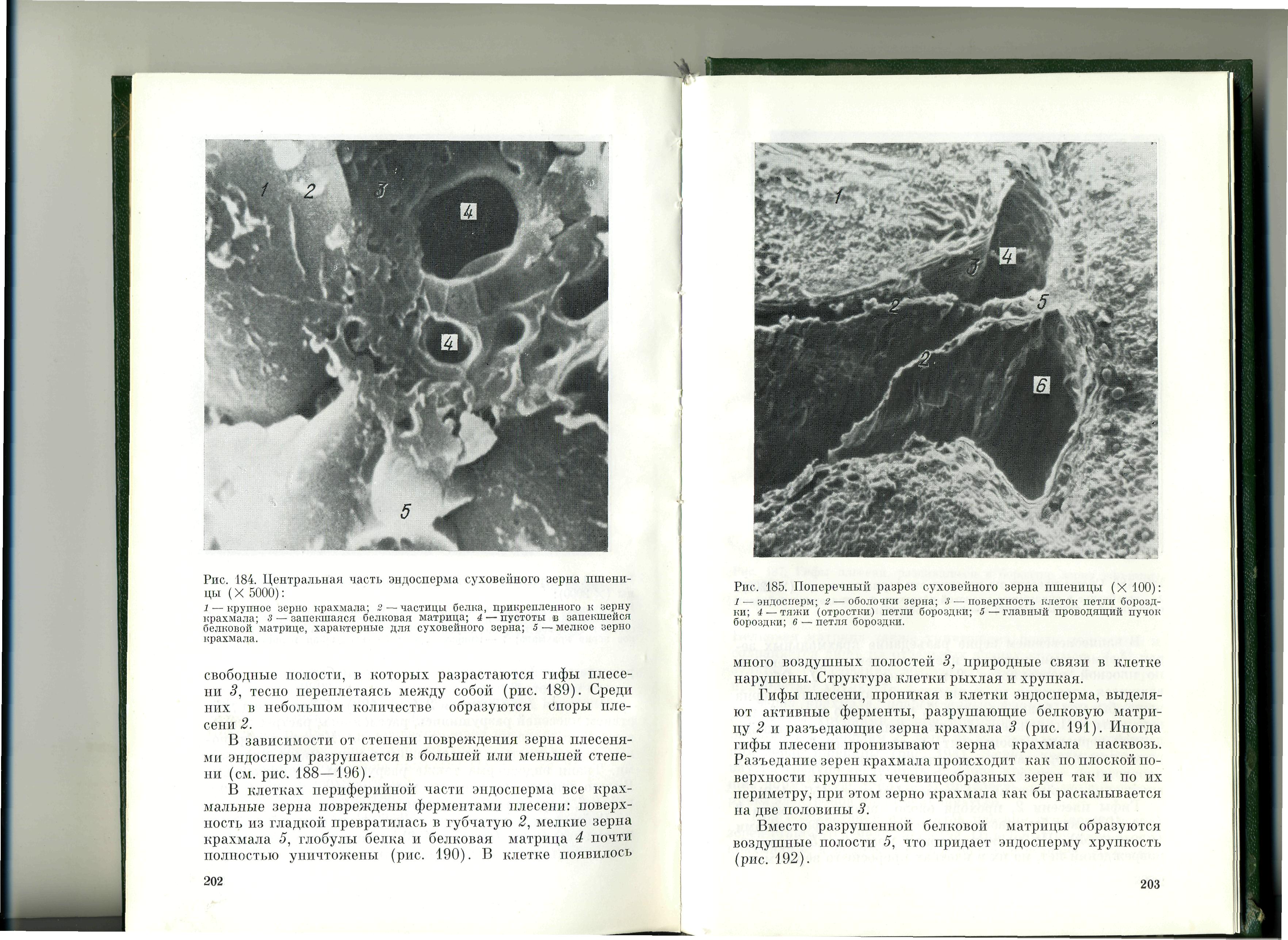 Структура борозд-ки, характерная для щуплого суховейного зерна: петли бороздки широкие, оболочки 2 (рис.3) отслаились от эндосперма и образо-вали большие воздуш-ные полоски. Бороздка открытая, так как зерно щуплое.
 	Внешние признаки суховейного зерна: щуп-лое, стекловидное, обес-цвеченное, с морщинис-тыми оболочками.
Рис.3. Поперечный разрез суховейного зерна пшеницы (100)

1 – эндосперм; 2 – оболочки зерна; 3 – поверхность клеток петли бороздки; 4 – тяжи (отростки) петли бороздки; 5 – главный проводящий пучок бороздки; 6 – петля бороздки.
При суховее ускоряется созревание зерна. Суховейное зерно богаче нормального белковым азотом и клейковиной и соответственно беднее растворимыми соединениями азота (аминокислоты и др.). Недостаточный приток углеводов в зерно приводит к снижению в нем жира.
	Из суховейного зерна можно получить хлеб, но пониженного качества.
 	ВНИИЗ совместно с ГХИ (Государственной хлебной инспекцией при правительстве СССР) многие годы проводил совместные исследования по опре-делению качества зерна по всем зернопроизводящим зонам СССР.  Данные исследований опубликованы в сборниках Информационных сообщений ГХИ и ВНИИЗ.
Совместные исследования при обследо-вании урожая 1972 года (засуха) выявили резкие изменения собранного зерна в Поволжье и Центрально-Черноземной  зоне: увеличилась стекловидность и зольность; содержание сырой клейковины и белка, зерен, повреж-денных клопом-черепашкой, объемный выход хлеба и уменьшилась натура зерна и  отношение высоты подового хлеба к его диаметру  (табл.3).
Таблица 3. Характеристика качества пшеницы IV типа урожая 1972 г. 
(данные ГХИ и ВНИИЗ)
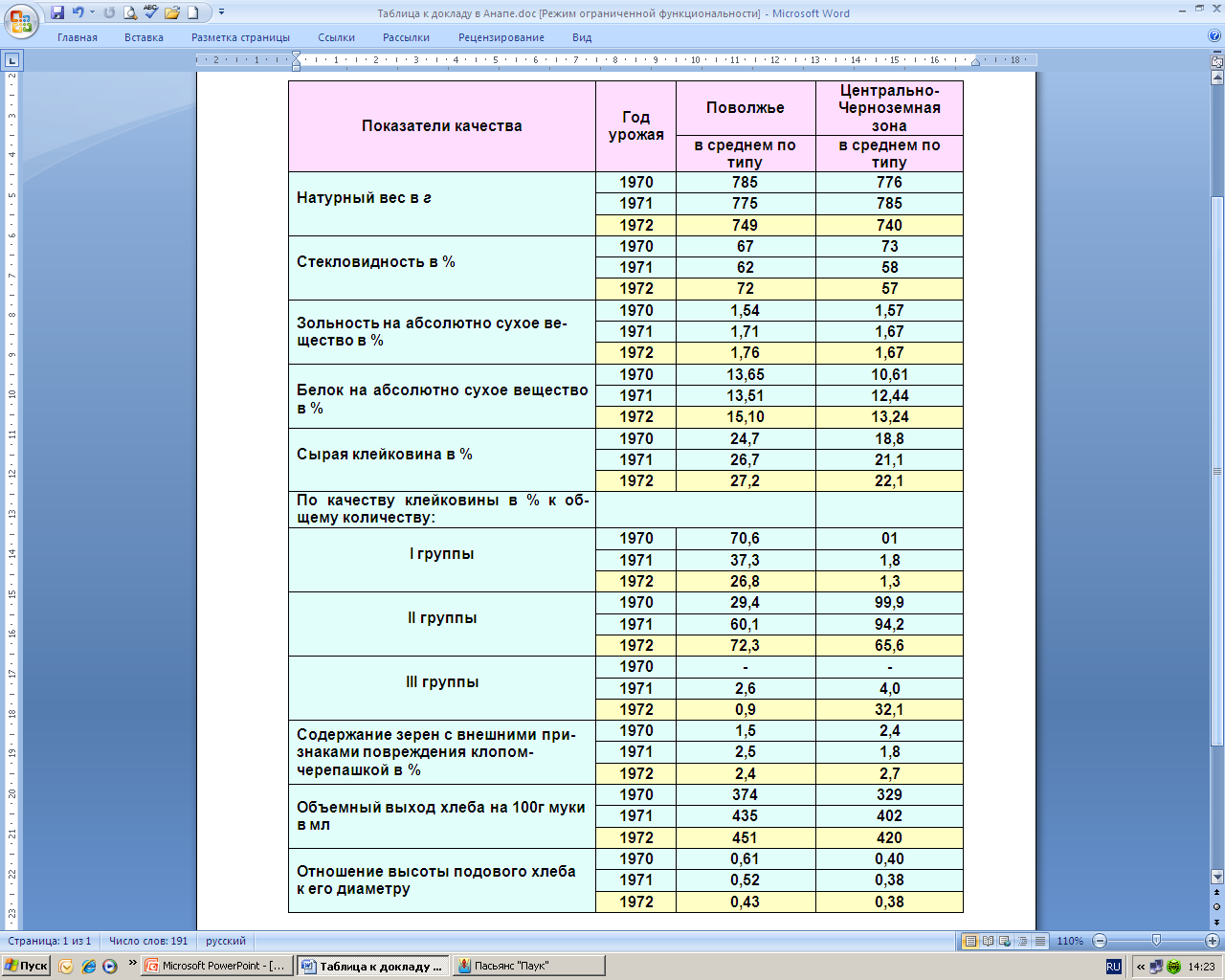 Факторы риска
Химические
Биологические
Физические
Результат техногенного загрязнения окружающей среды
Нарушение технологии возделывания, обработки и хранения зерна
Биологического происхождения (микотоксины, алкалоиды и гликозиды, мо-чевая кислота, хиноны)
В зерновой массе (влажность, температура, газовый состав, травмированное зерно)
В окружающей среде (температура, относительная влажность и др.)
Рис. 4. Классификация факторов риска 
при хранении продовольственного зерна
Рис.5. Распределение биологических, химических и физических факторов риска (опасностей) по операциям при хранении
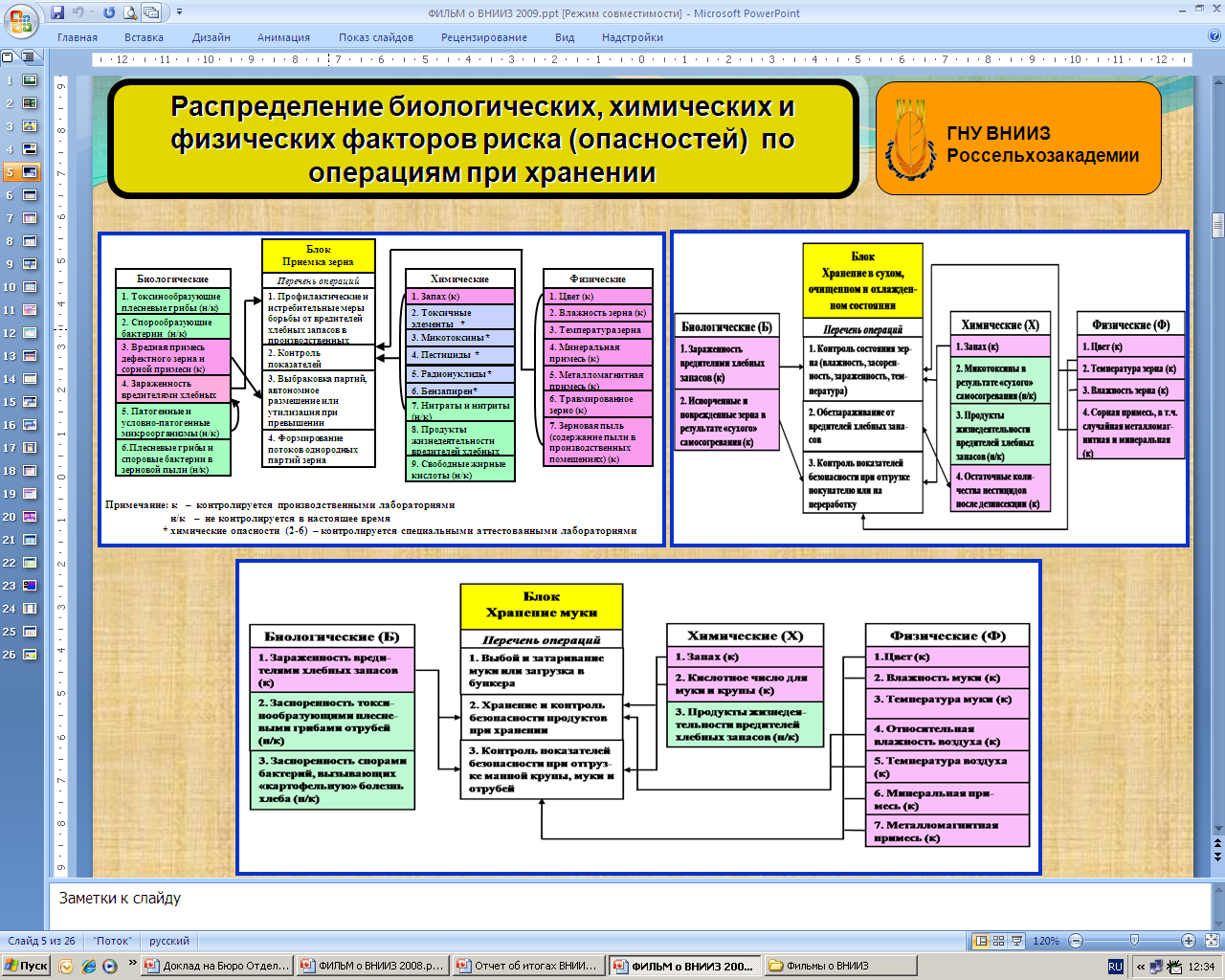 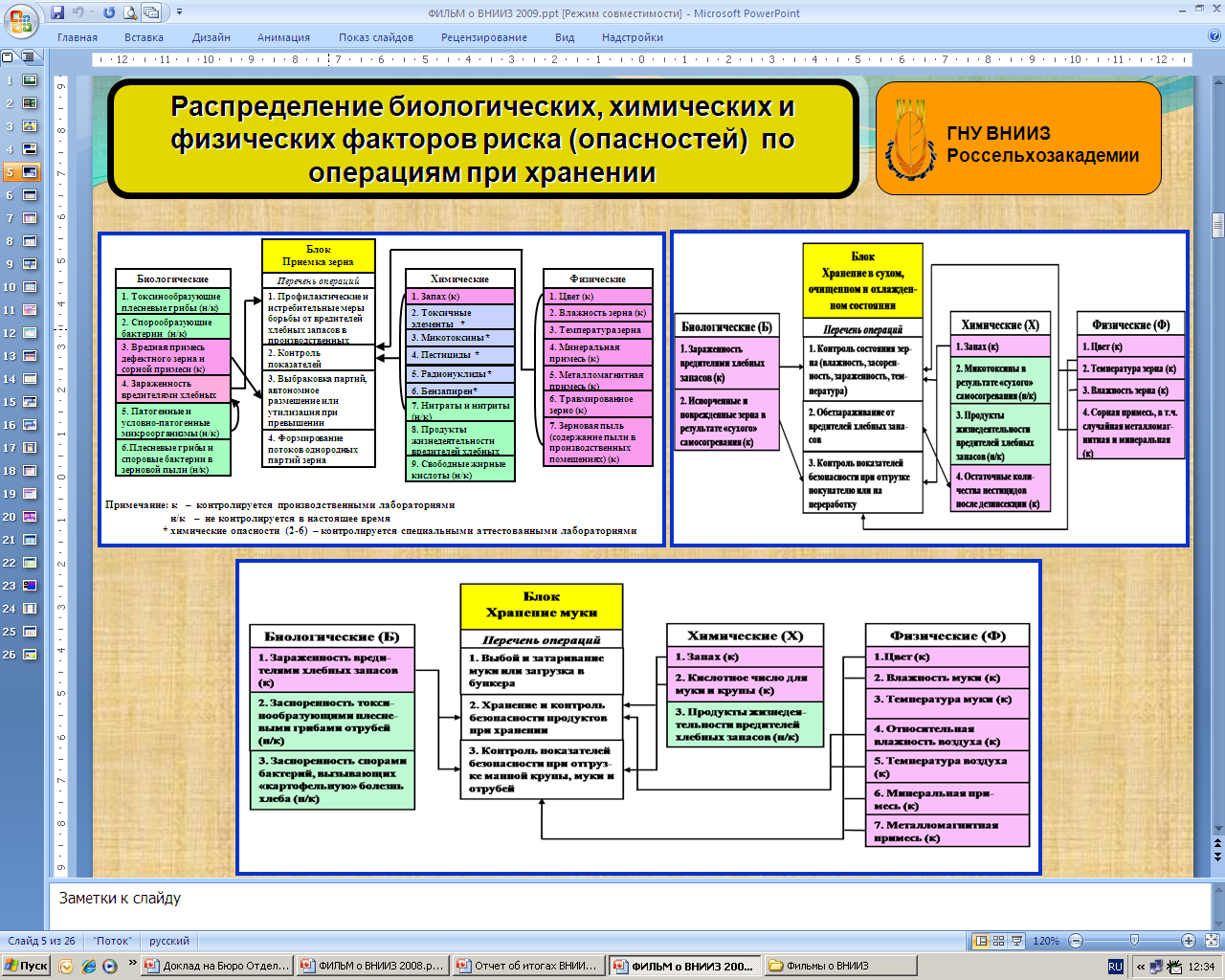 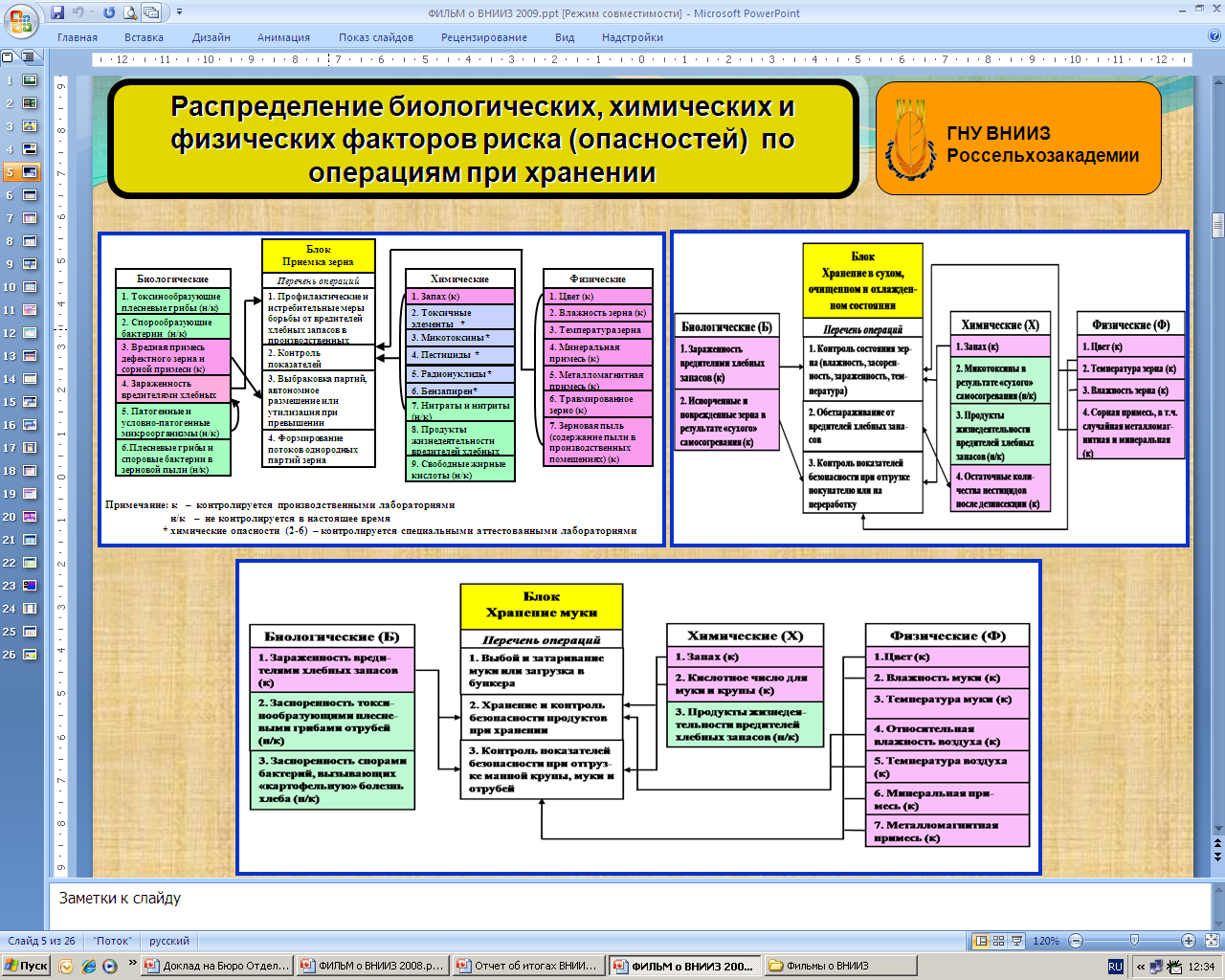 Таблица 4. Разделение гигиенических требований к зерну 
на химические  и биологические факторы риска
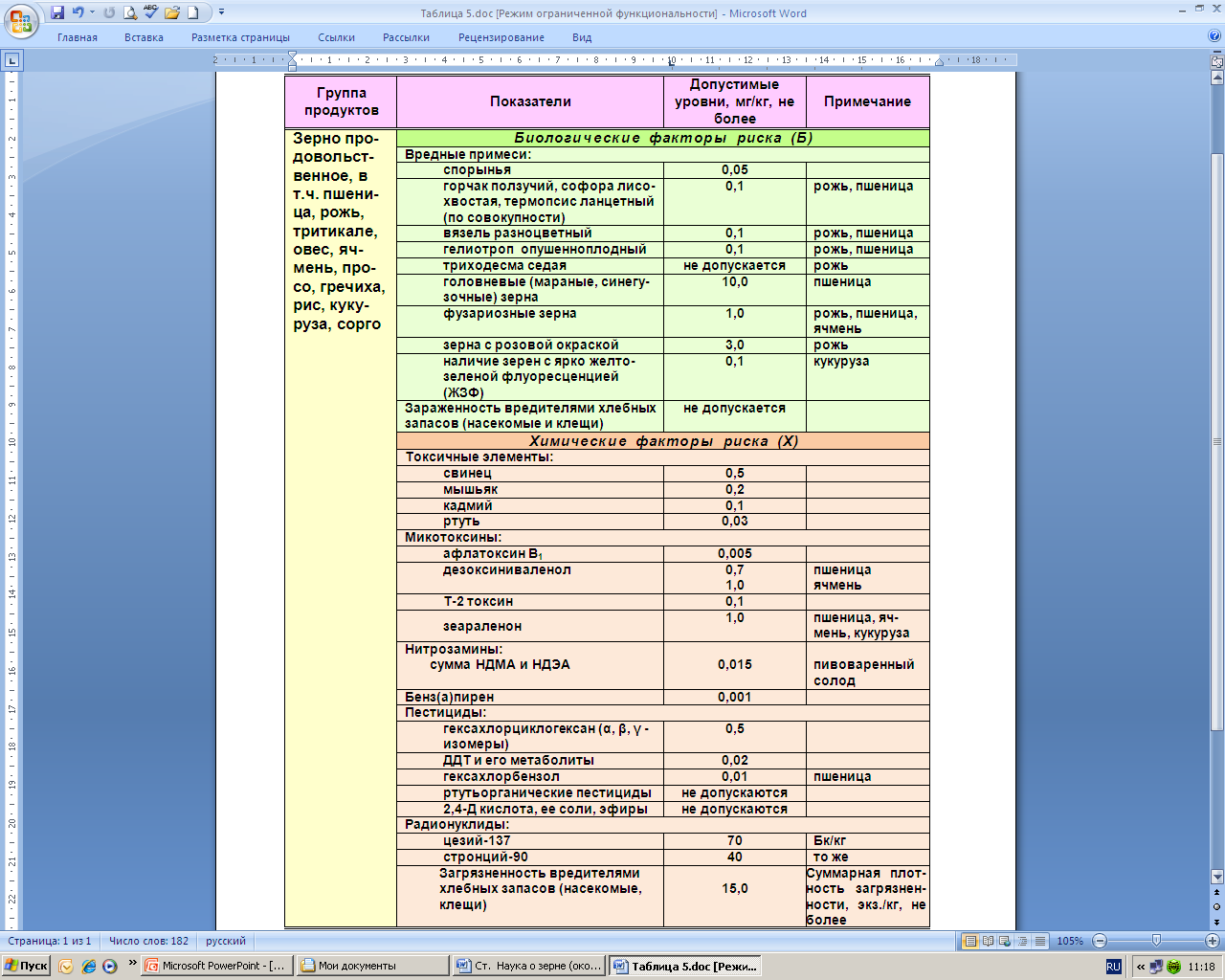 Взаимосвязь биологических, химических и физических факторов риска в поле, при хранении и переработке зерна
Рис.6. Основные факторы риска суховейного зерна при хранении
Температура 25°С и выше, в зерне в результате окисления жиров могут образовываться токсичные продукты и микотоксины
Химические
Биологические
Высокое содержание вредной примеси
В сухом не вентилированном зерне, в результате сухого самосогревания зерна могут развиваться и размножаться вредители хлебных запасов и накапливаться микотоксины, которые представляют биологическую опасность
Высокое содержание травмированных зерен, посторонних примесей, битых, обрушенных и др.
Физические
Возрастает кислотное число жира, что сопровождается накоплением токсичных продуктов
Химические
ВЫВОДЫ 
по хранению и переработке суховейного зерна:

Зерно температурой  25С и выше, убранное во время засухи, требует срочного охлаждения, очистки при закладке  на хранение и дальнейшего тщательного контроля его влажности и температуры. 
Переработка отдельно суховейного зерна приведет к уменьшению выхода муки с низкой белизной и к увеличению выхода отрубей. 
В результате переработки щуплого и запекшегося зерна увеличиваются энергозатраты на его обработку. 
При производстве хлеба из суховейного зерна происходит увеличение его объемного выхода и снижение отношения высоты подового хлеба к его диаметру.
Суховейное зерно целесообразно перерабатывать в подсортировке к нормальному зерну с применением пищевых добавок.
Благодарю  за  внимание